Дидактическая игра«Почта»
Составила:
воспитатель МКДОУ детский сад «Умка»
Гордеева Надежда Николаевна
г. Вихоревка, 2022
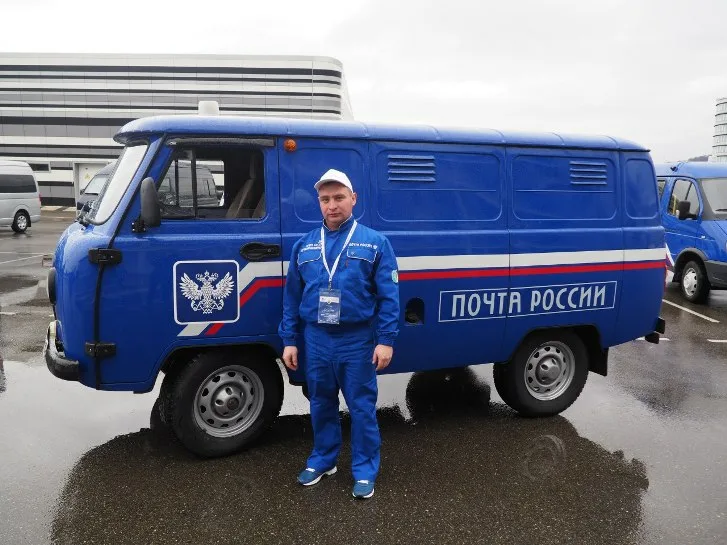 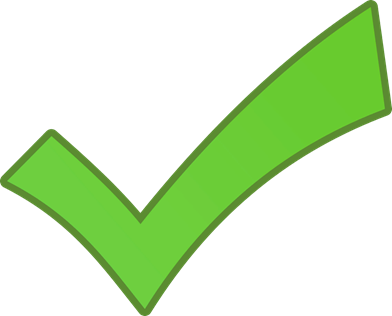 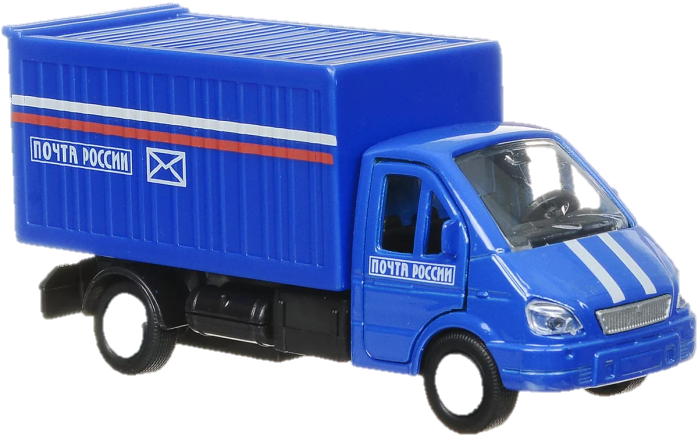 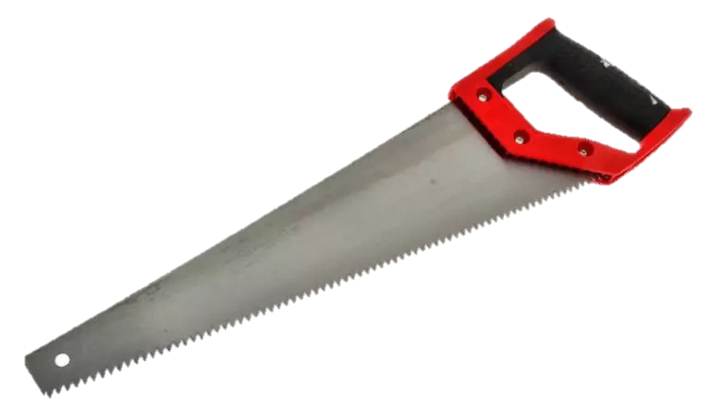 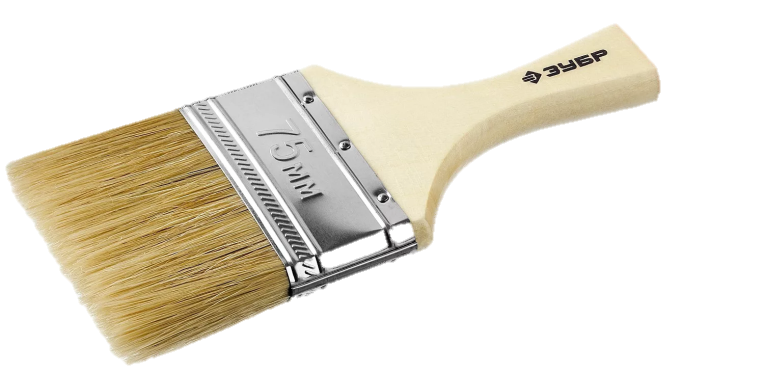 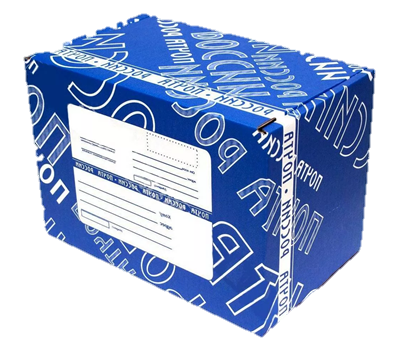 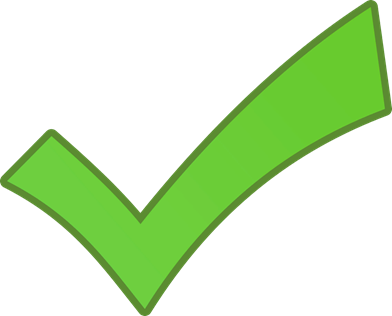 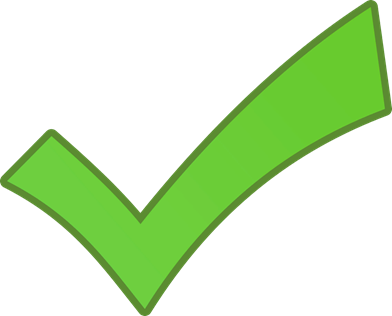 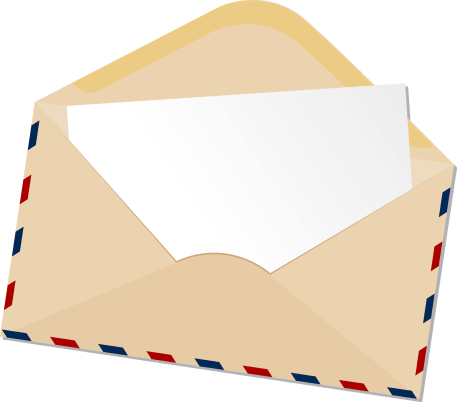 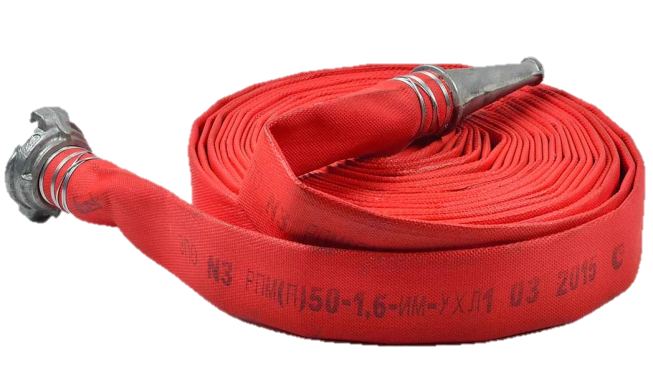 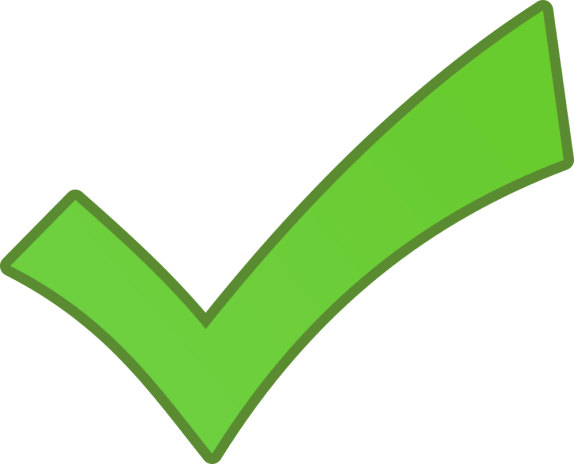 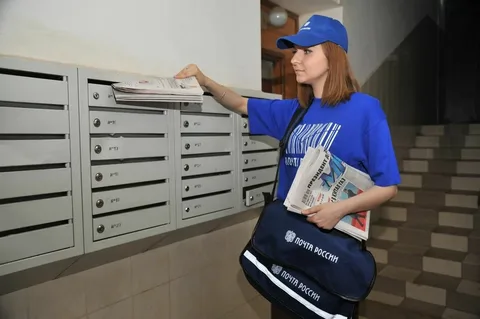 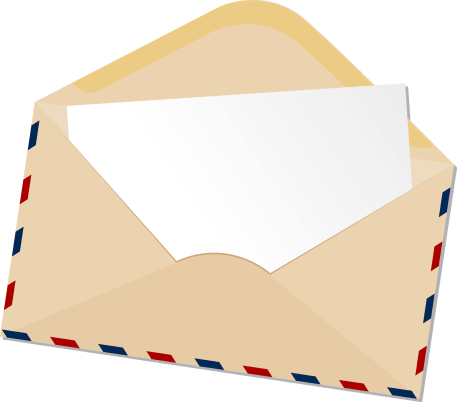 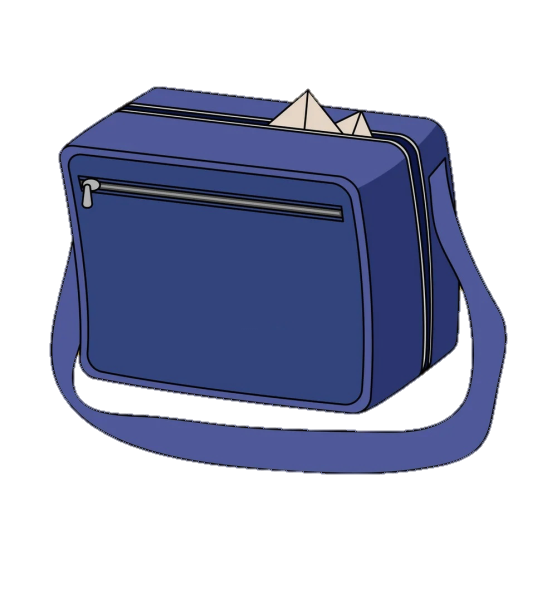 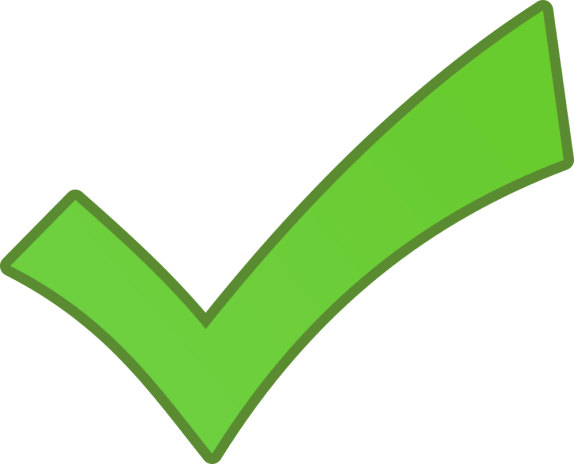 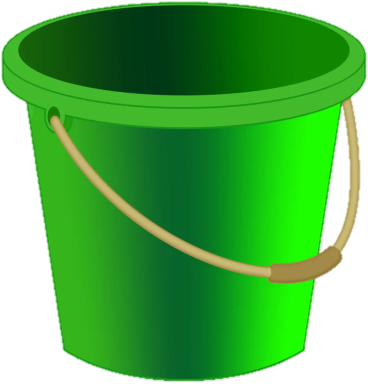 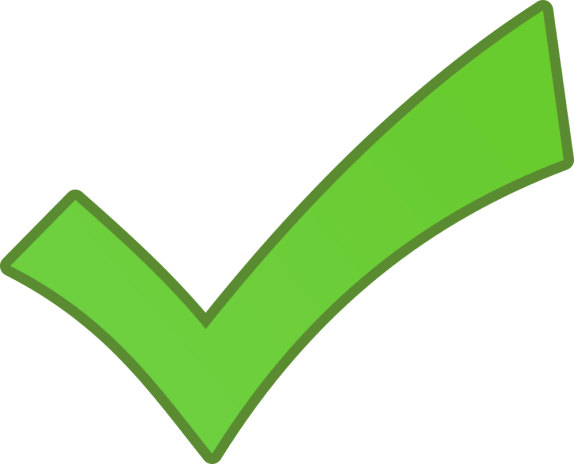 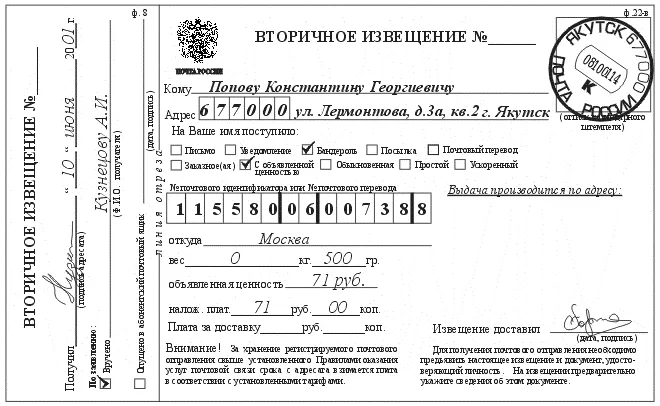 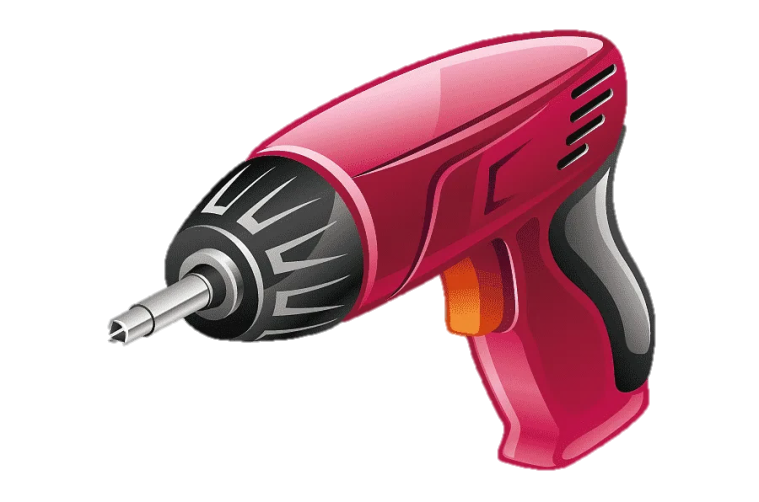 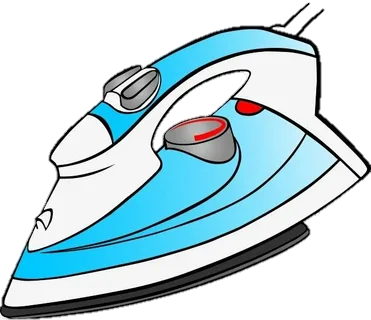 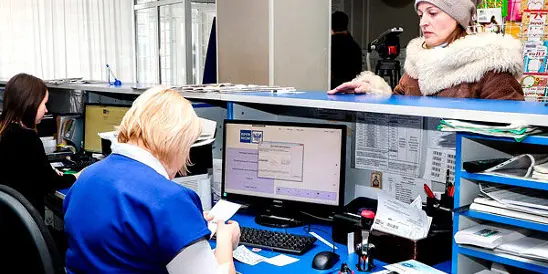 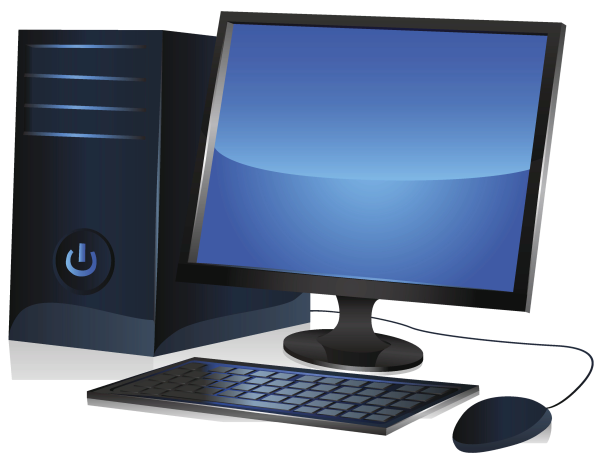 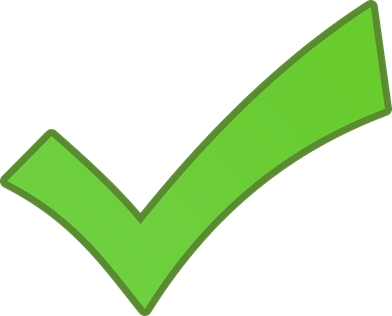 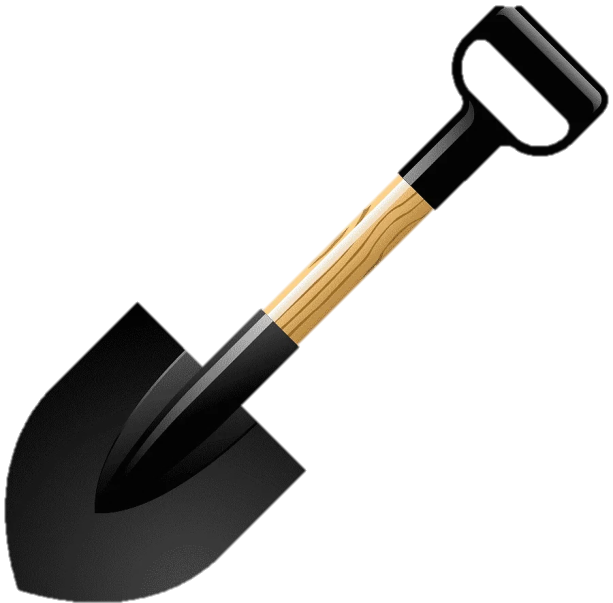 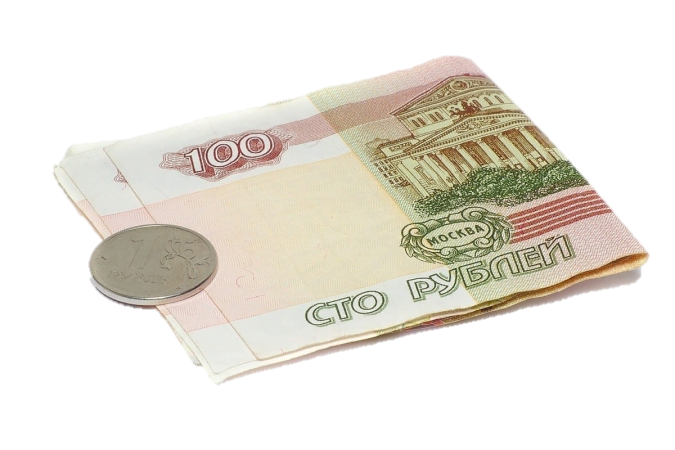 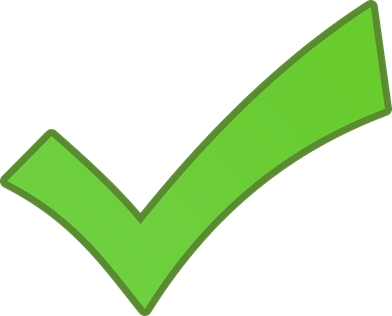 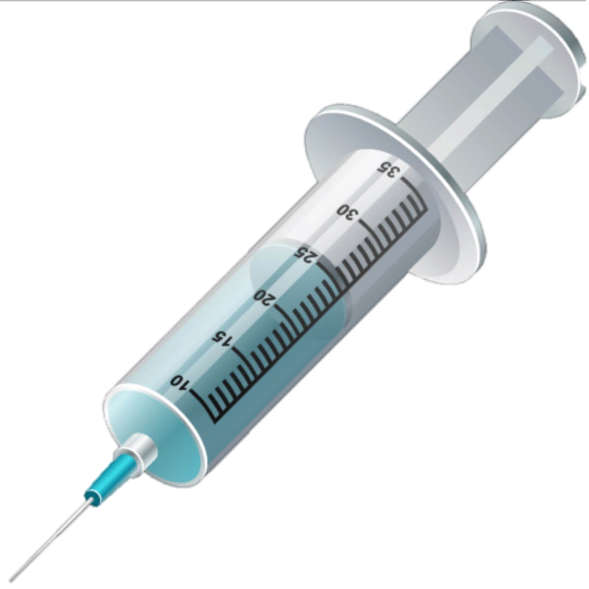 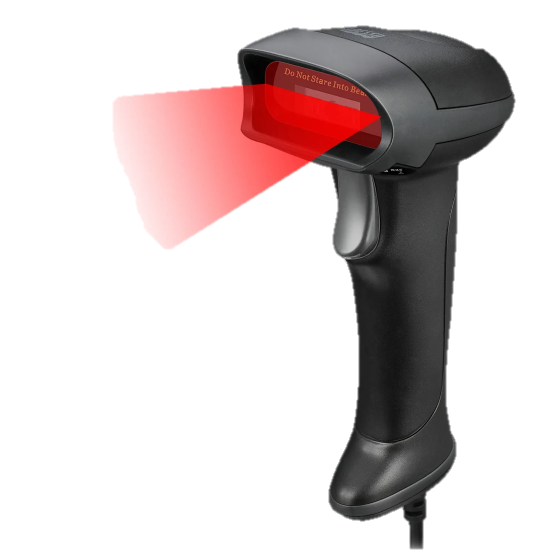 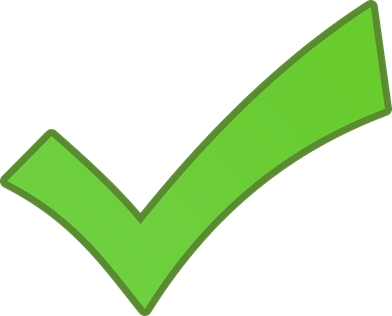 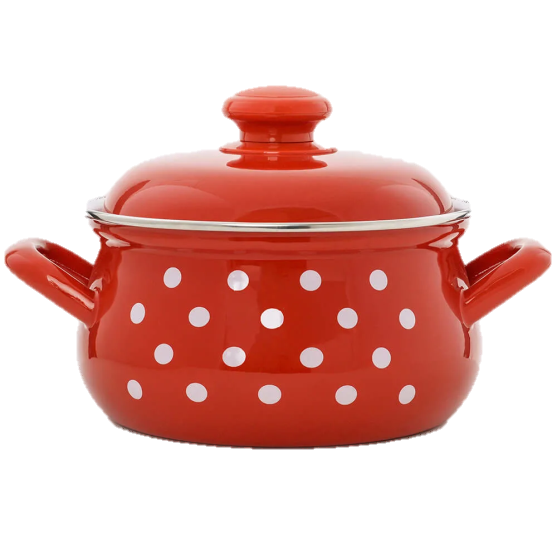 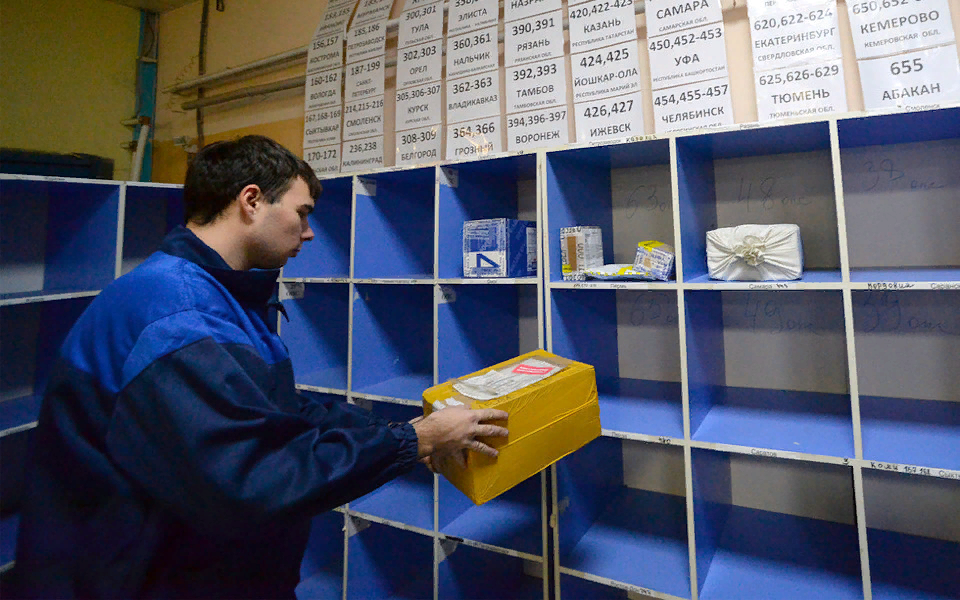 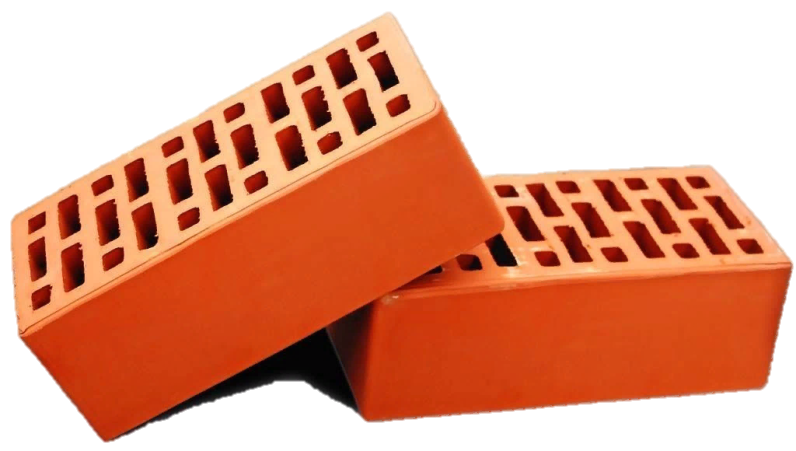 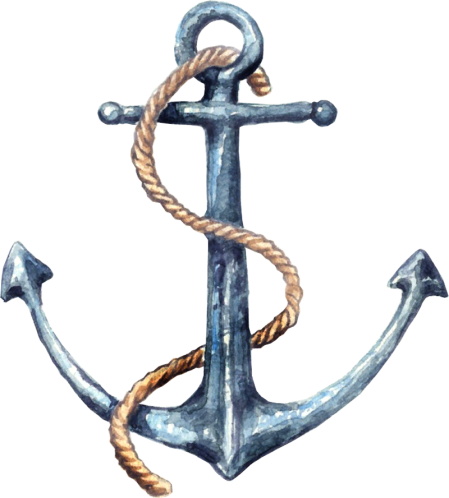 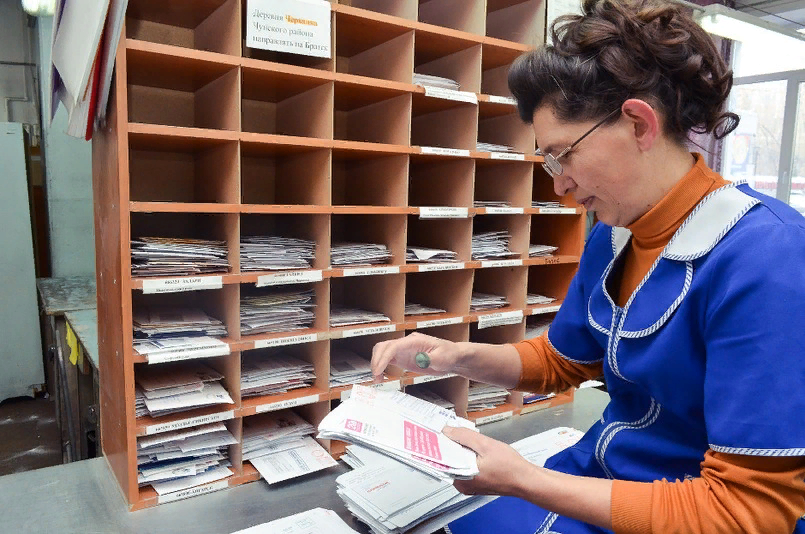 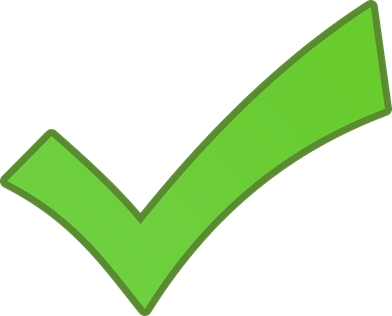 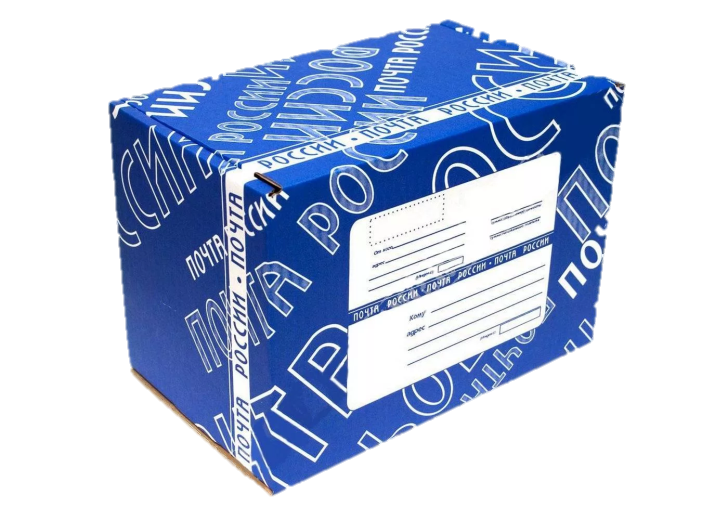 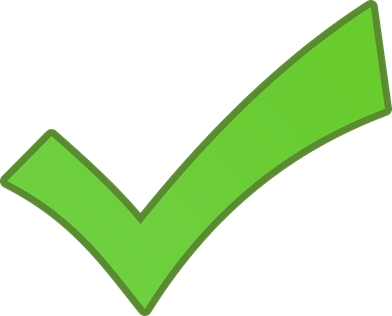 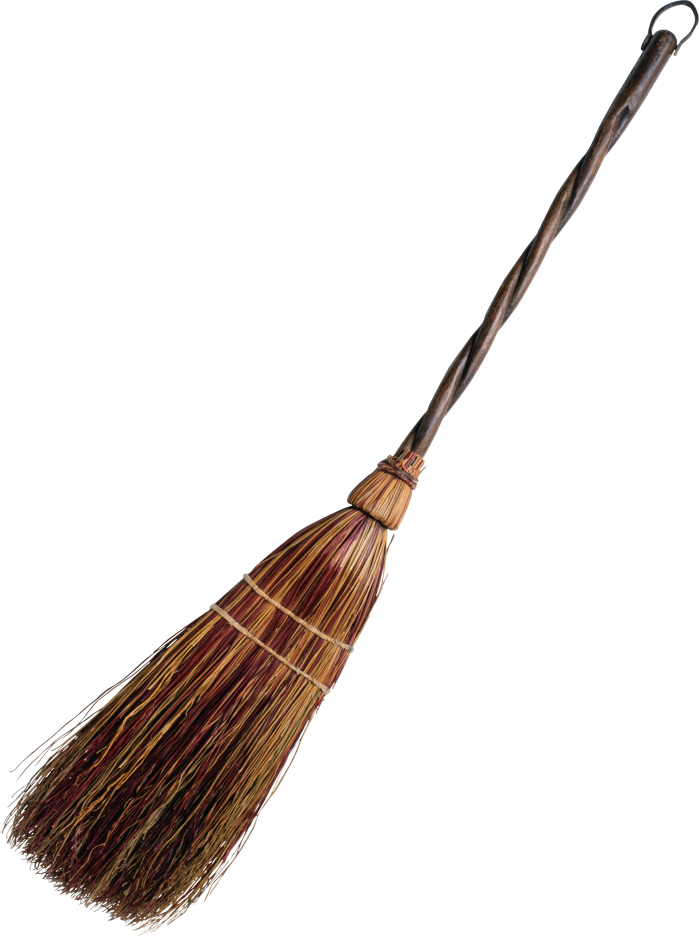 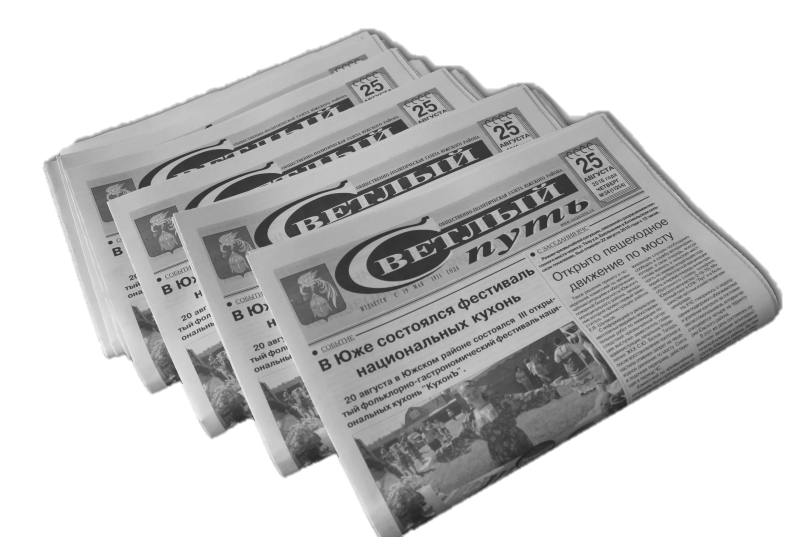 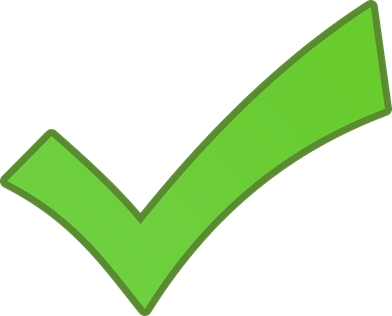 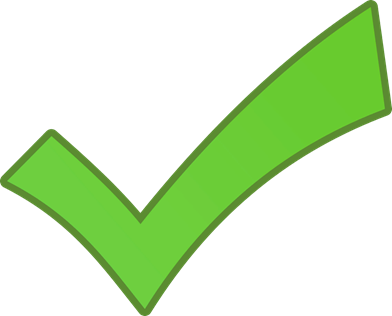 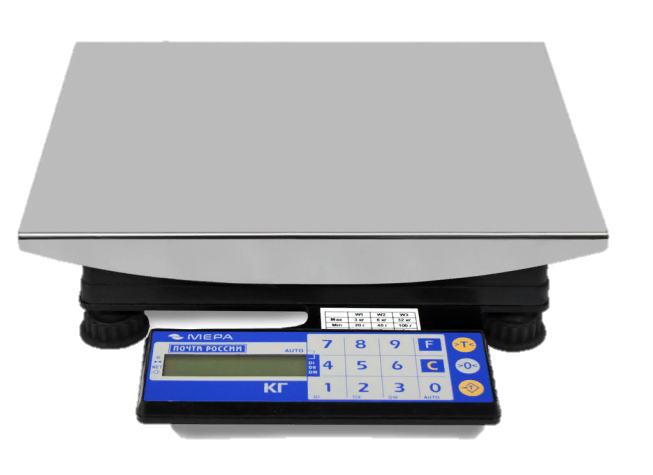 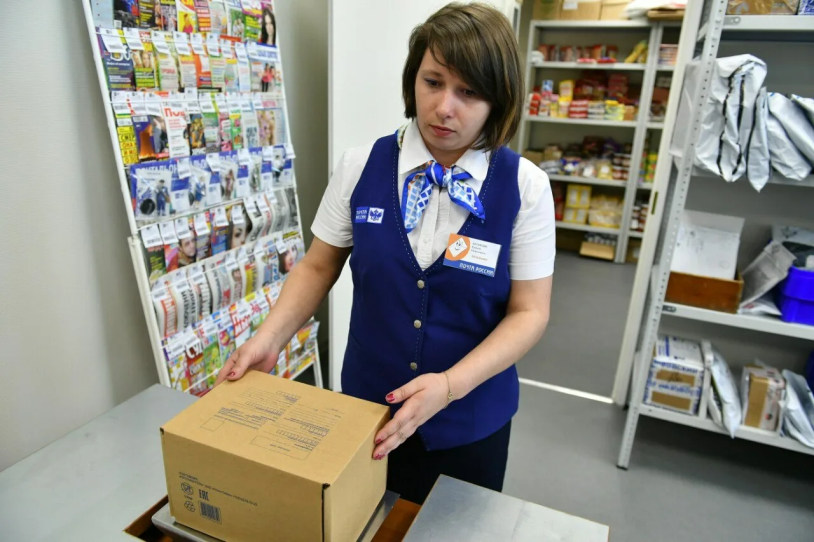 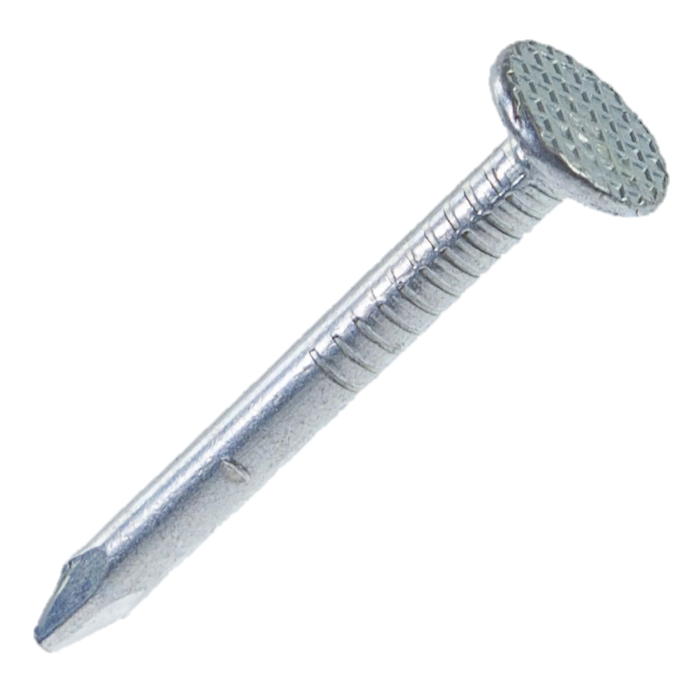 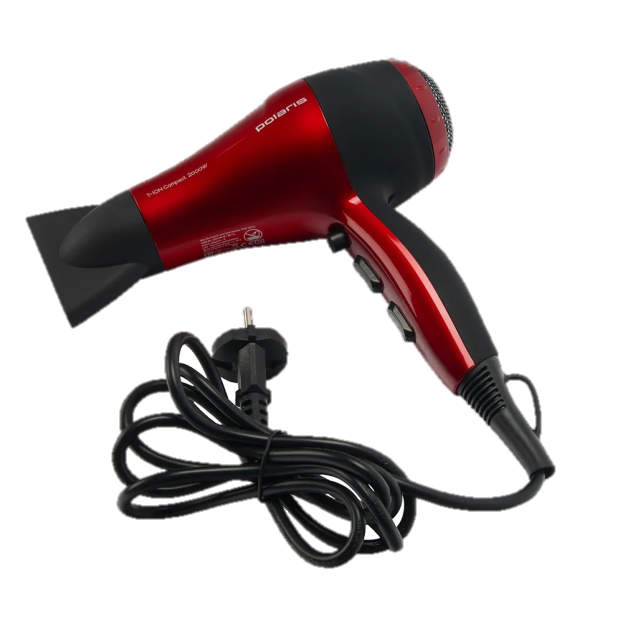 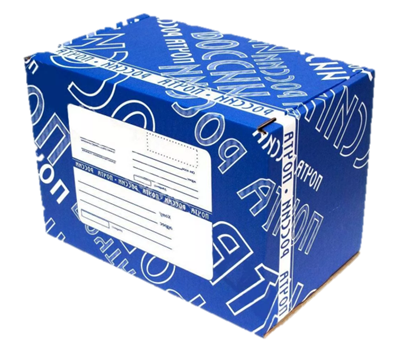 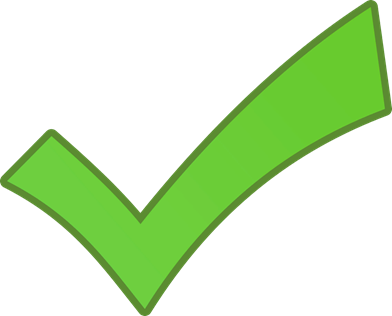 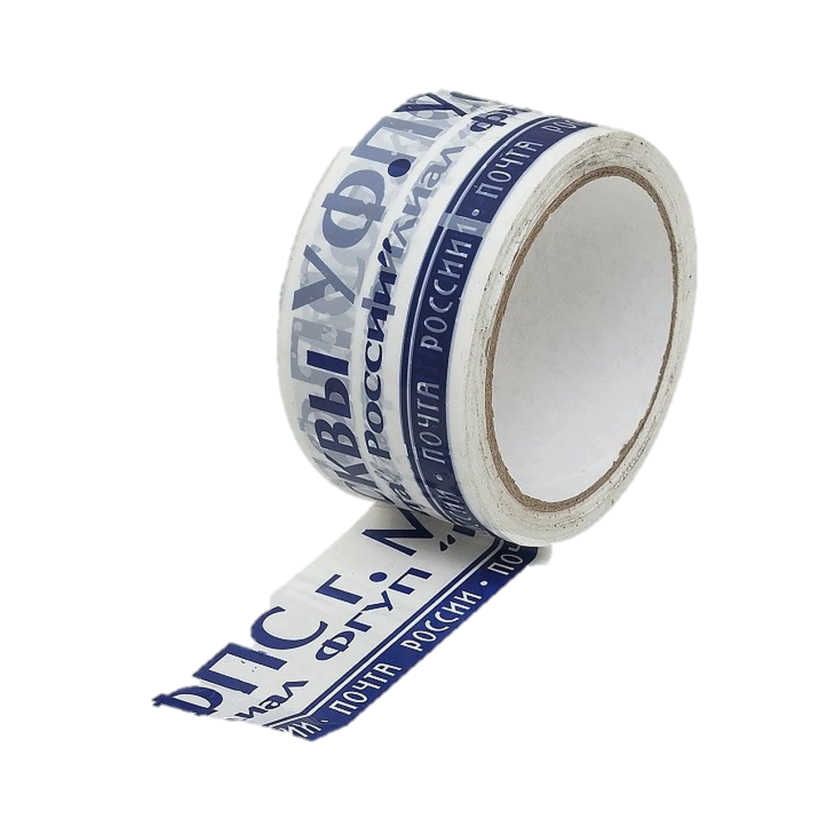 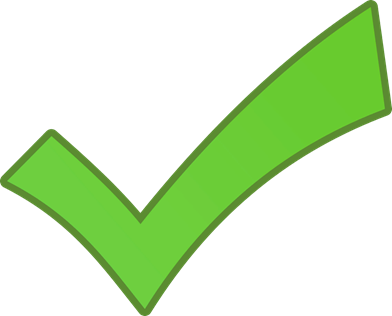 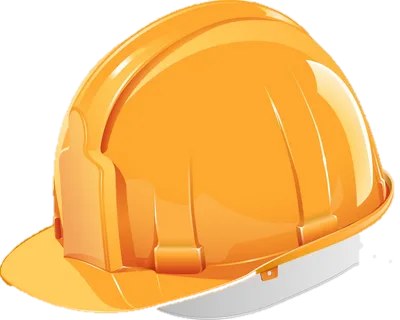 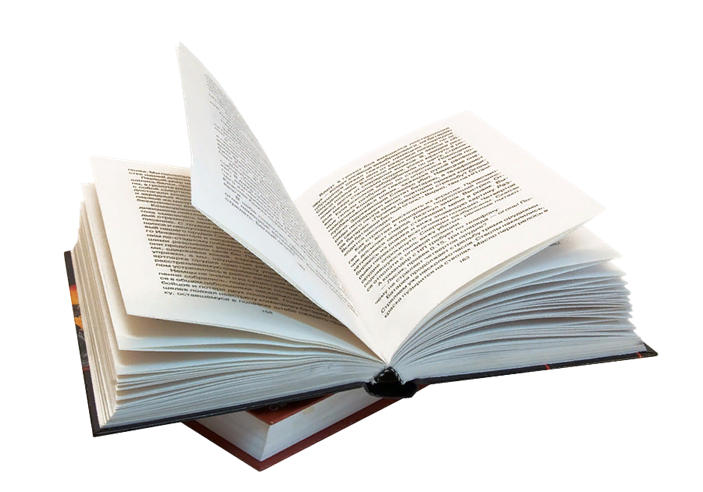 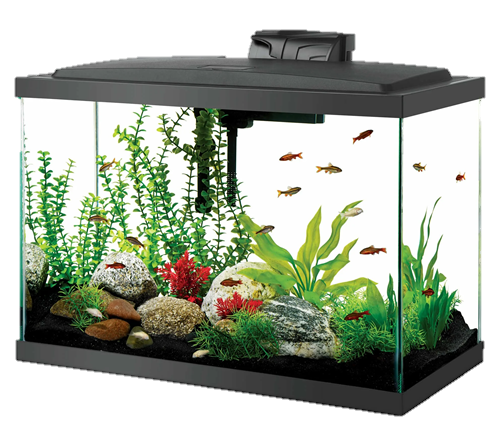 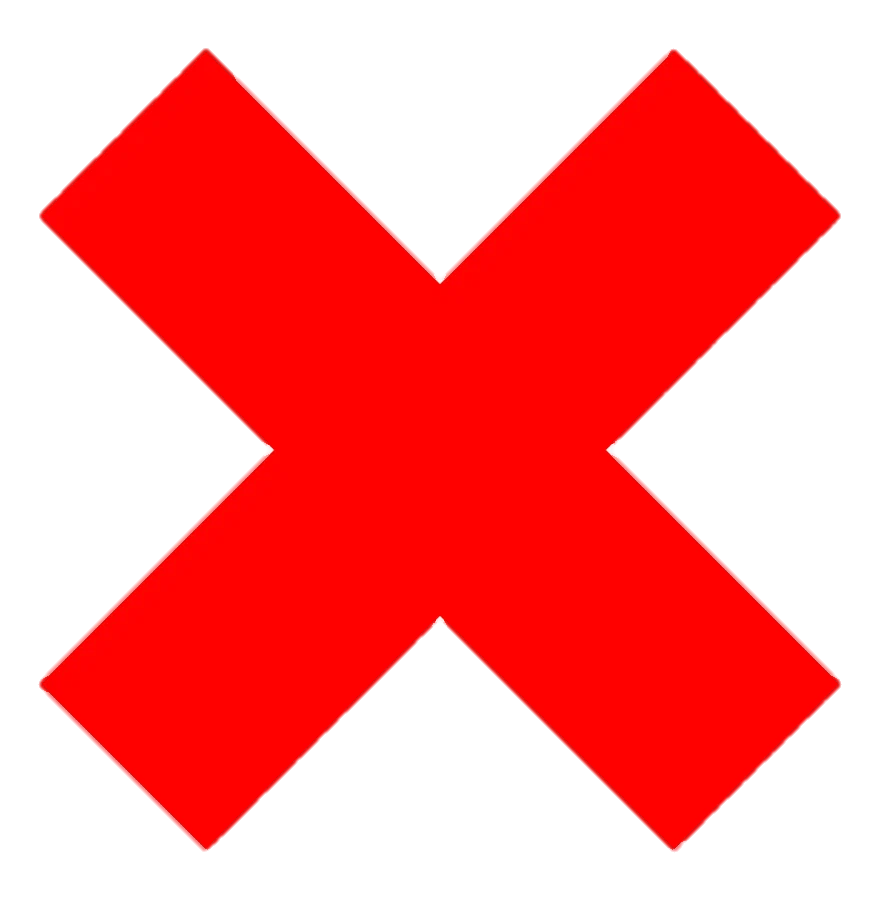 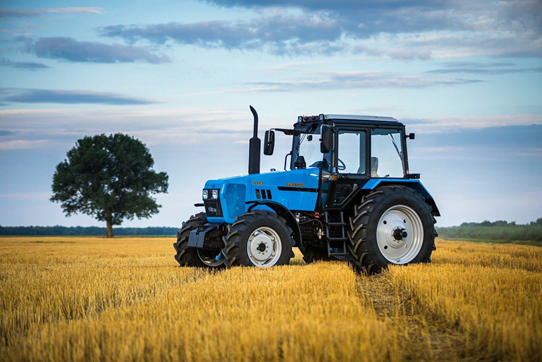 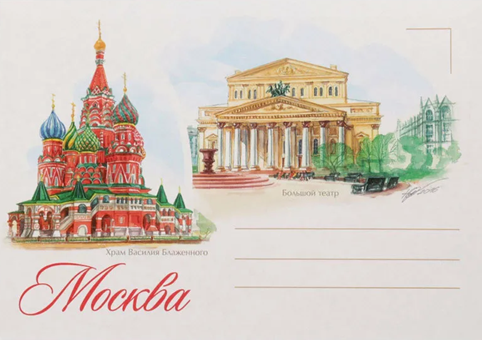 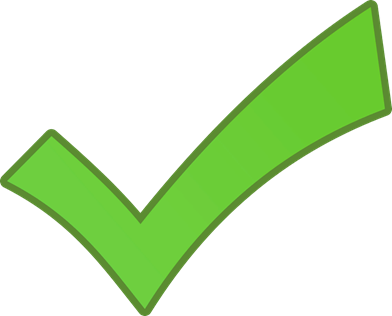 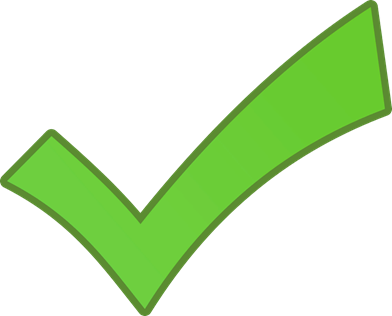 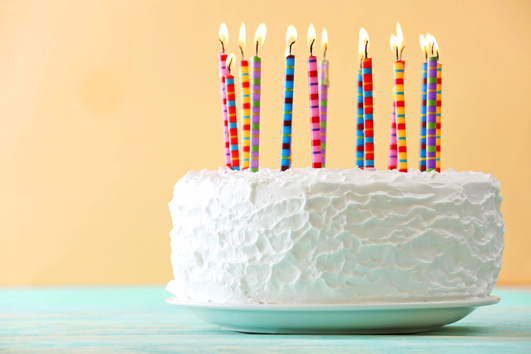 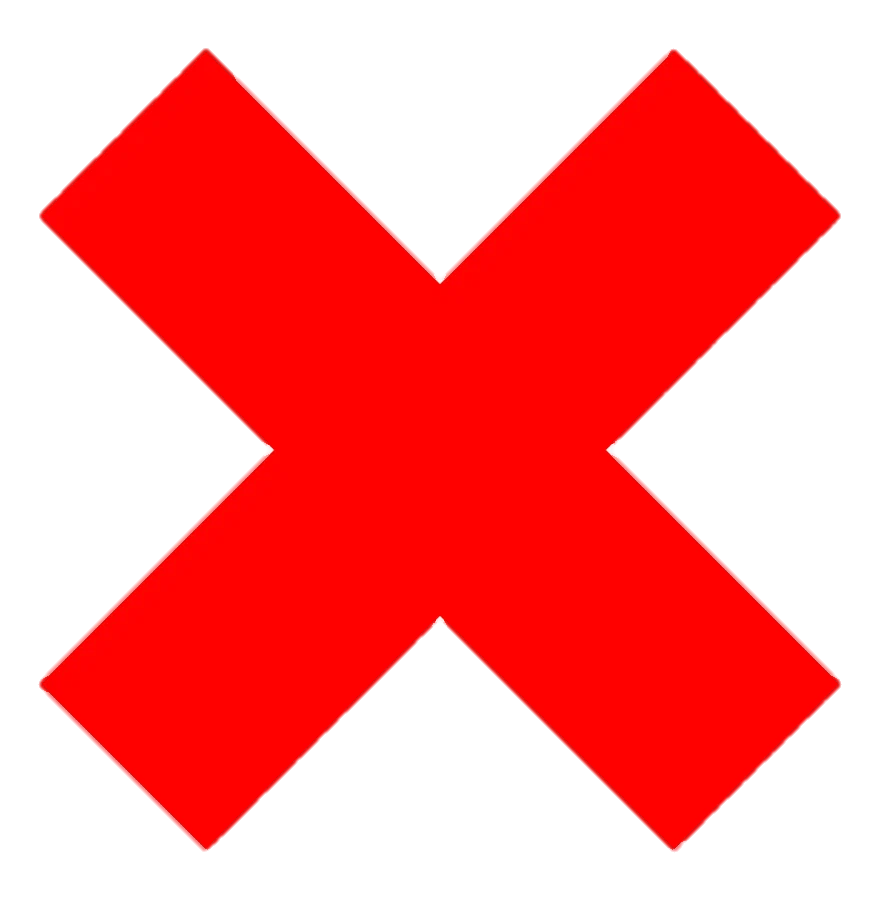 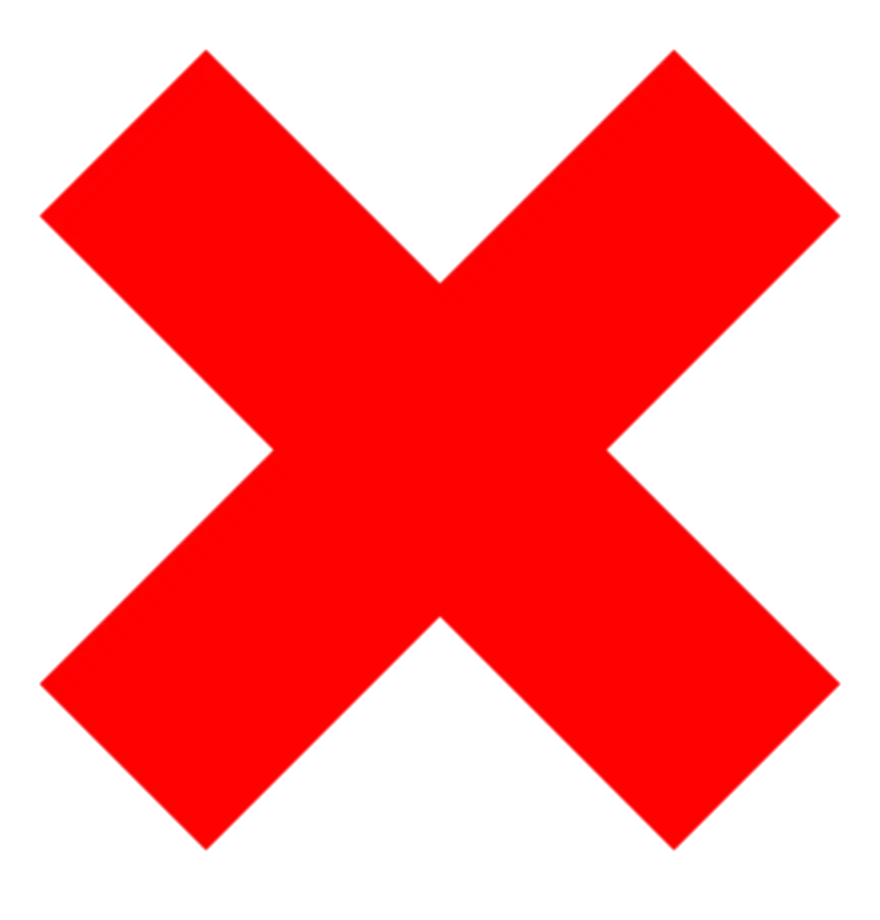 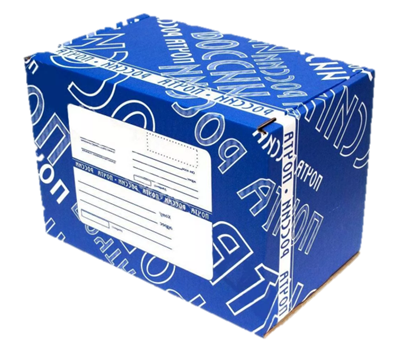 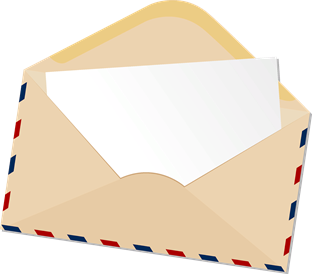 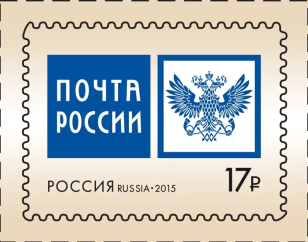 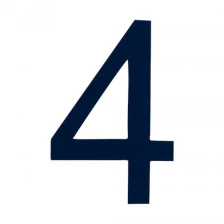 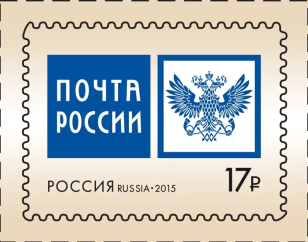 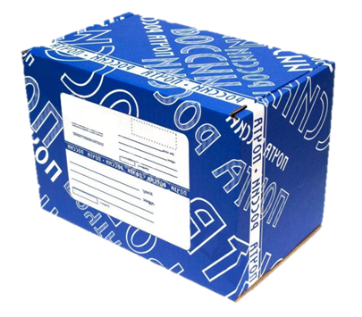 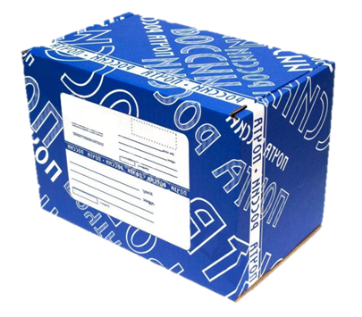 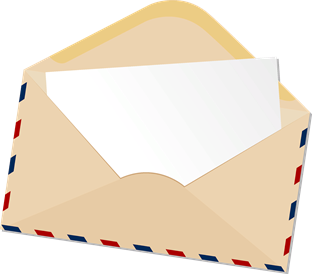 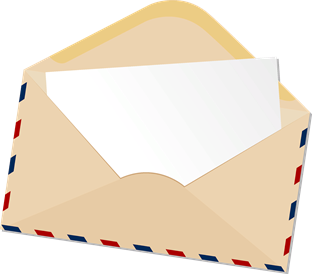 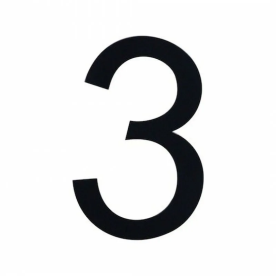 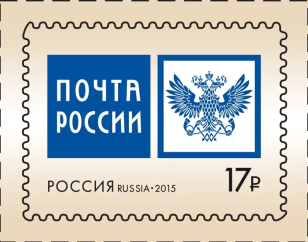 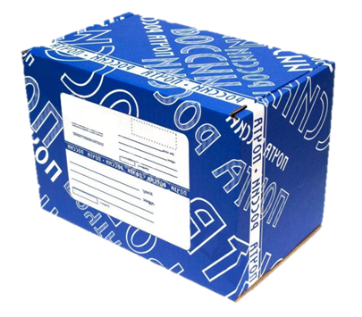 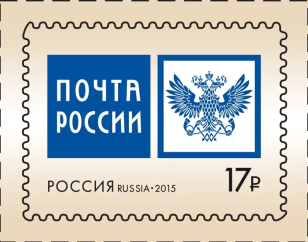 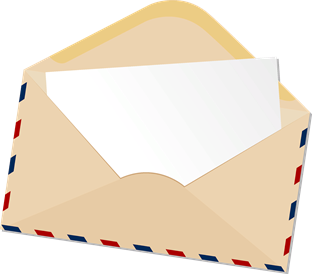 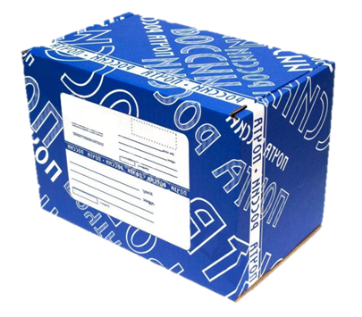 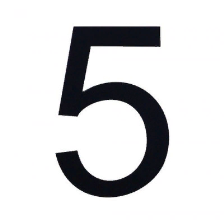 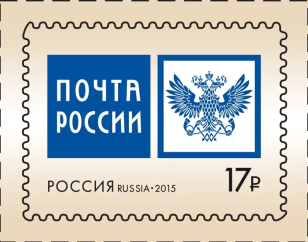 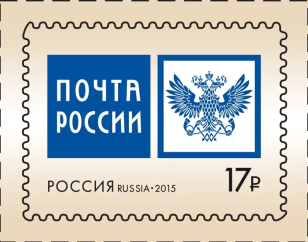